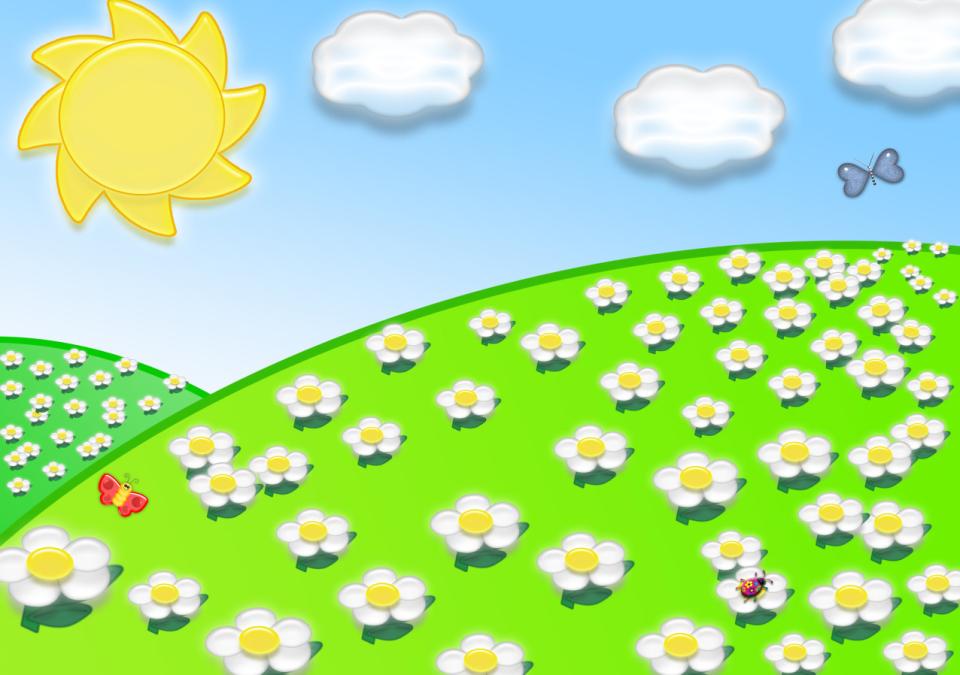 GIÁO ÁN
LĨNH VỰC PTTCXH - TM
Đề tài:   Dạy hát + VĐ “Chiếc khăn tay”
Nghe hát “Ru em”
TCÂN: Ai nhanh nhất
Chủ đề:  Bé và những người thân trong gia đình
Đối tượng:  Trẻ 24 – 36 tháng tuổi
Người thực hiện: Phạm Thị Thu Trang
Đơn vị: TRƯỜNG MẦM NON BẠCH SAM
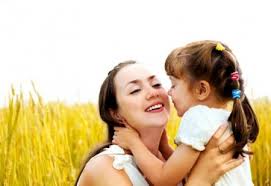 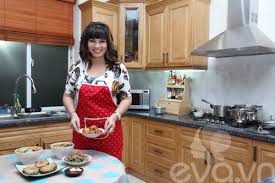 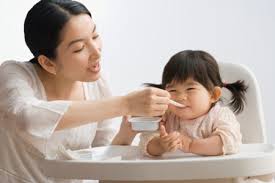 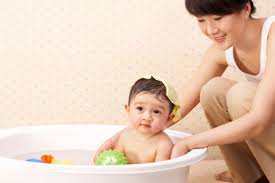 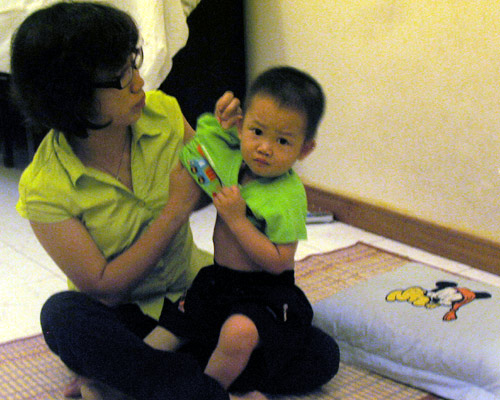 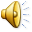 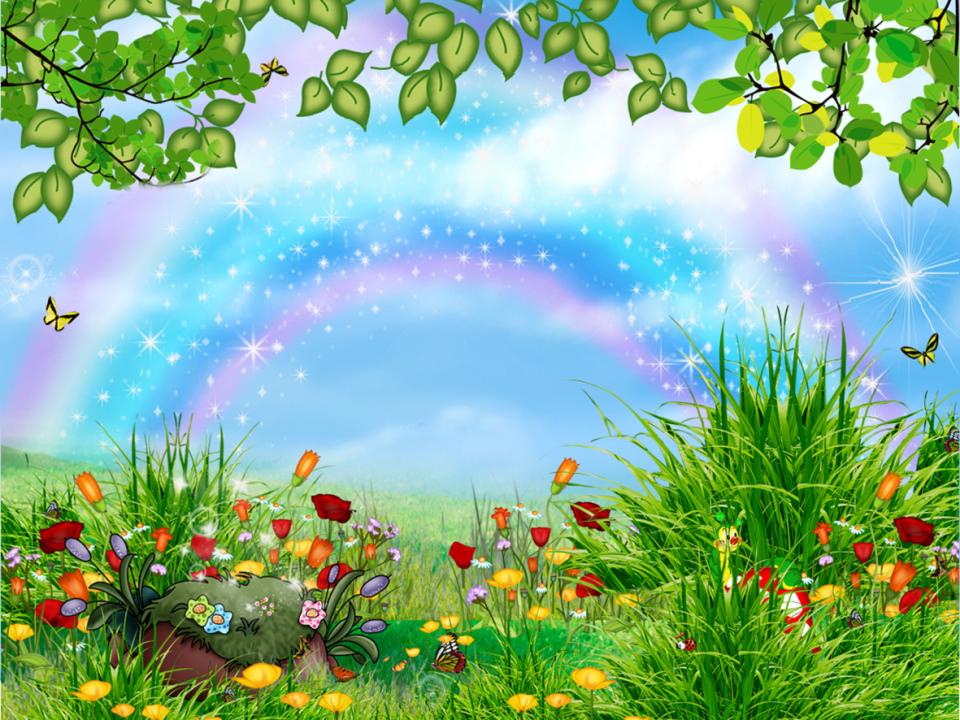 HĐ 1:
Hát và VĐ: “Chiếc khăn tay”
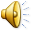 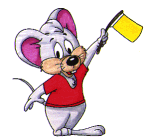 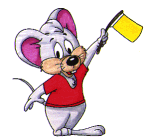 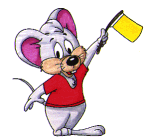 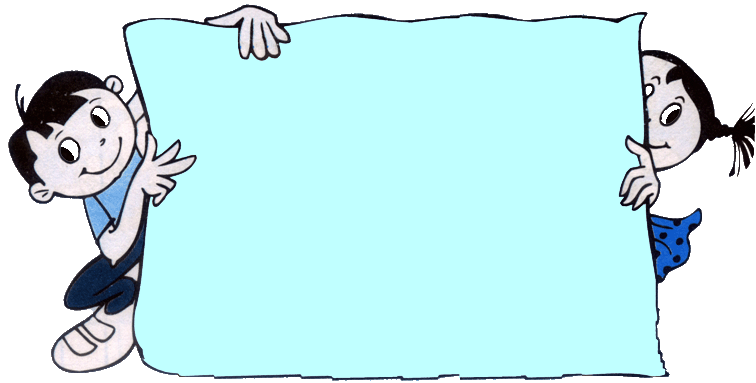 HĐ 2:
Nghe hát:  “Ru em”
(dân ca Xê Đăng)
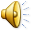 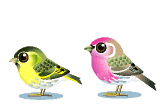 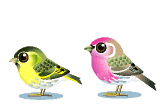 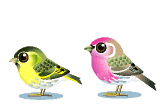 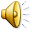 HĐ 3: TCÂN
Ai nhanh nhất
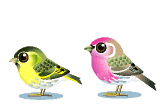 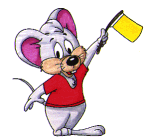 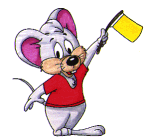 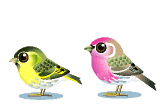 Xin trân thành cảm ơn!
Chúc các cô mạnh khỏe, công tác tốt!
Chúc các bé học giỏi!